PRESENTATION
INDUSTRIAL TRAINING
                                                         UNDER
SOLUTIONS INC (PROJECT MANAGEMNT COMPANY)
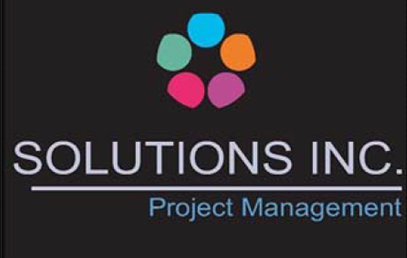 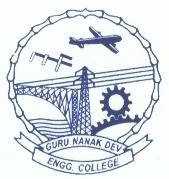 BY:  GURLEEN KAUR(100370180014, 100154)
          TARANVIR KAUR(1183688,  100196)
ABOUT SOLUTIONS INC
SOLUTIONS INC.

      Is synonymous to a school of multi disciplinary professionals with a proven track record and time tested expertise in the arena of project management. The Group specializes in managing building construction projects like Hotels, Residential ,Group housings, hospitals, commercial towers, shopping malls, for various real estate’s & corporate organization.
      The company has Group professionals who have the Track record in delivering projects on time, to budget and the desired quality.

Basic Mantras:        
Integrity
Honesty & Transparency
Better communication & documentation
Commitment to deliver the time & the TQM
ADVANTAGES OF PROJECT MANAGEMENT
COST SAVING

DESIGN REVIEWS
VALUE ENGINEERING
PROCUREMENTS
CLAIM ANALYSIS
TIME  SAVING

EFFICIENT & REALISTIC PLANNING 
STRICT TRACKING
SCHEDULE ANALYSIS
PROGRAMME REPORTS
REGULAR MEETINGS
BETTER QUALITY

CONTROL SAMPLES
QUALITY MANAGEMENT
FORMATS
REGULAR INSPECTION
SCOPE OF PROJECT MANAGEMENT                                 SERVICS
PRE CONSTRUCTION FACE


Assistance in appointment of architect and consultants
Design  Management
Procurement Management
Planning Management
Commercial Management
CONSTRUCTION FACE


Appointment of contractor
Planning Management
Commercial Management
Site Management
Quality control 
Safety Management
Co ordination with client, Architect and other Consultant
POST CONSTRUCTION FACE

Package closure technical & commercial
Final cost Report
Preparation of Handing over document includes as built drawings
Operation & Maintenance Manuals
DESIGN MANAGEMENT
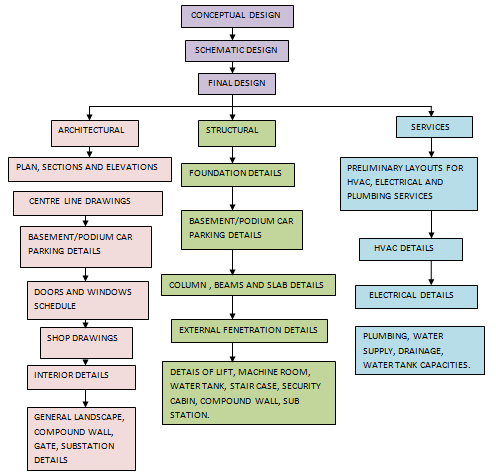 PROCUREMENT MANAGEMENT
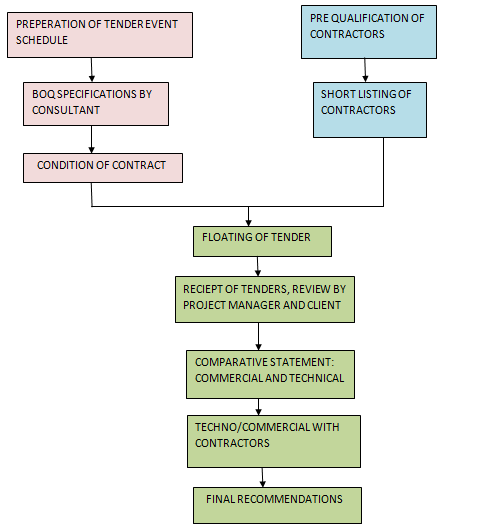 PLANNING MANAGEMENT
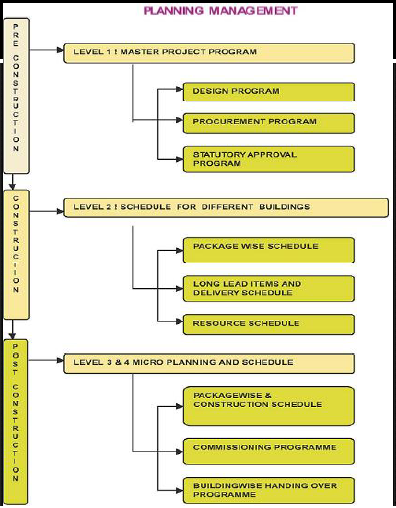 COMMERCIAL MANAGEMNT
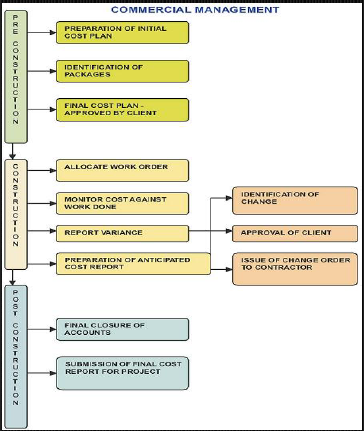 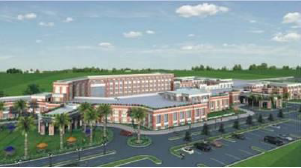 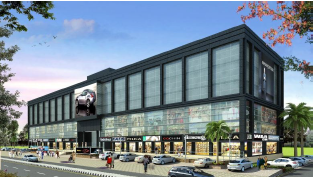 CLUB NIRVANA, LUDHIANA
GS COMMERCIAL COMPLEX, LUDHIANA
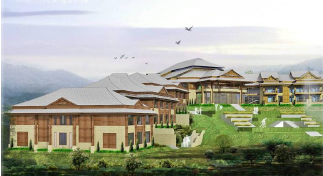 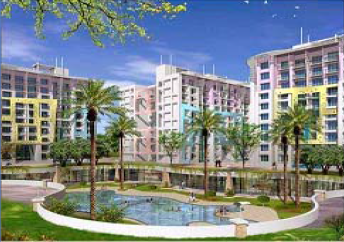 PINNACLE RESORT, GULMARG
NARAYAN INFINITY, JAIPUR
ABOUT PROJECT                         (WAVES ESTATE)
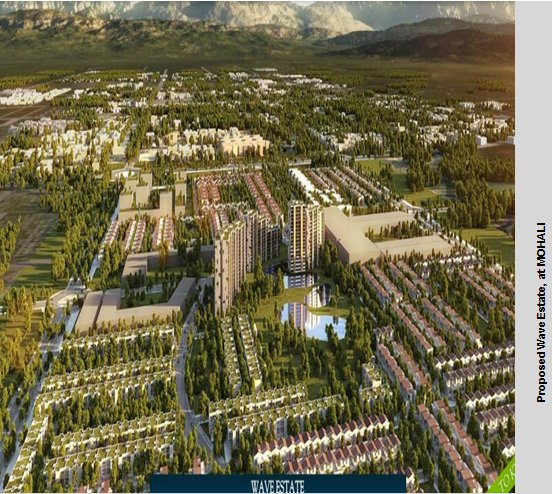 WAVE Estate is spread over area of about 250 Acres across entire Sector 85 and a part of Sector 99 of Mohali and comprises of Residential High Rise towers, Plots, Villas and Commercial Buildings respectively, proposed in the project
ABOUT INDEPNDENT FLOORS
NAME OF THE AREA
NAME OF CONTRACTOR
CLIENT
PMC
STRUCTURAL CONSULTANT
ARCHITECT 
ORIGINAL CONTRACT VALUE
TOTAL AREA
TOTAL REINFORCEMENT
CONCRETE REQUIREMENT
TOTAL MANPOWER
INDEPENDENT FLOORS(250 SQ.YD.)
Surya contractors
M/S Country colonisers Pvt. Ltd.
SOLUTIONS INC
M/S MIENHARDT
STUDIO DRA
11.29 Cr
7250 sq. yd
450 metric tonnes
5500 cubic meter
100-120 per month
AREA STATEMENT MATRIX
SITE PHOTOGRAPHS
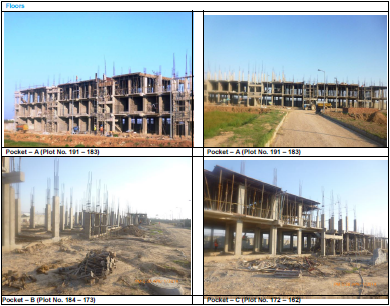 ABOUT GROUP HOUSING-2
Group Housing-2
Shapoorji Pallonji
M/S Country colonisers Pvt. Ltd.
SOLUTIONS INC
M/S MIENHARDT
STUDIO DRA
205.5 Cr
12 acre
10270 metric tonnes
80700 cubic meter
370-380 per month
NAME OF THE AREA
NAME OF CONTRACTOR
CLIENT
PMC
STRUCTURAL CONSULTANT
ARCHITECT 
ORIGINAL CONTRACT VALUE
TOTAL AREA
TOTAL REINFORCEMENT
CONCRETE REQUIREMENT
TOTAL MANPOWER
AREA STATEMENT MATRIX
SITE PHOTOGRAPHS
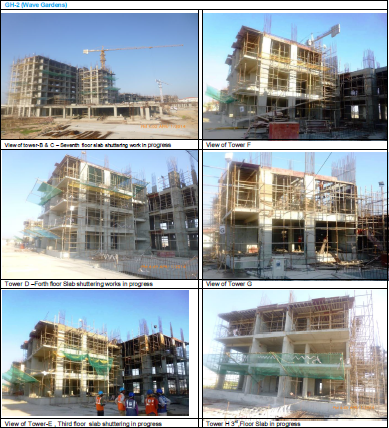 ABOUT VILLAS (250 SQ. YDS.)
Villas (250 sq. yd.)
M/S RS INFRA
M/S Country colonisers Pvt. Ltd.
SOLUTIONS INC
M/S MIENHARDT
STUDIO DRA
250 SQ. YD.
36 metric tonnes
320 cubic meter
30-35 per month
NAME OF THE AREA
NAME OF CONTRACTOR
CLIENT
PMC
STRUCTURAL CONSULTANT
ARCHITECT 
TOTAL AREA
TOTAL REINFORCEMENT
CONCRETE REQUIREMENT
TOTAL MANPOWER
AREA STATEMNT MATRIX
SITE PHOTOGRAPHS
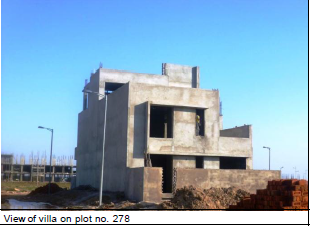 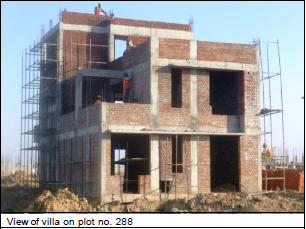 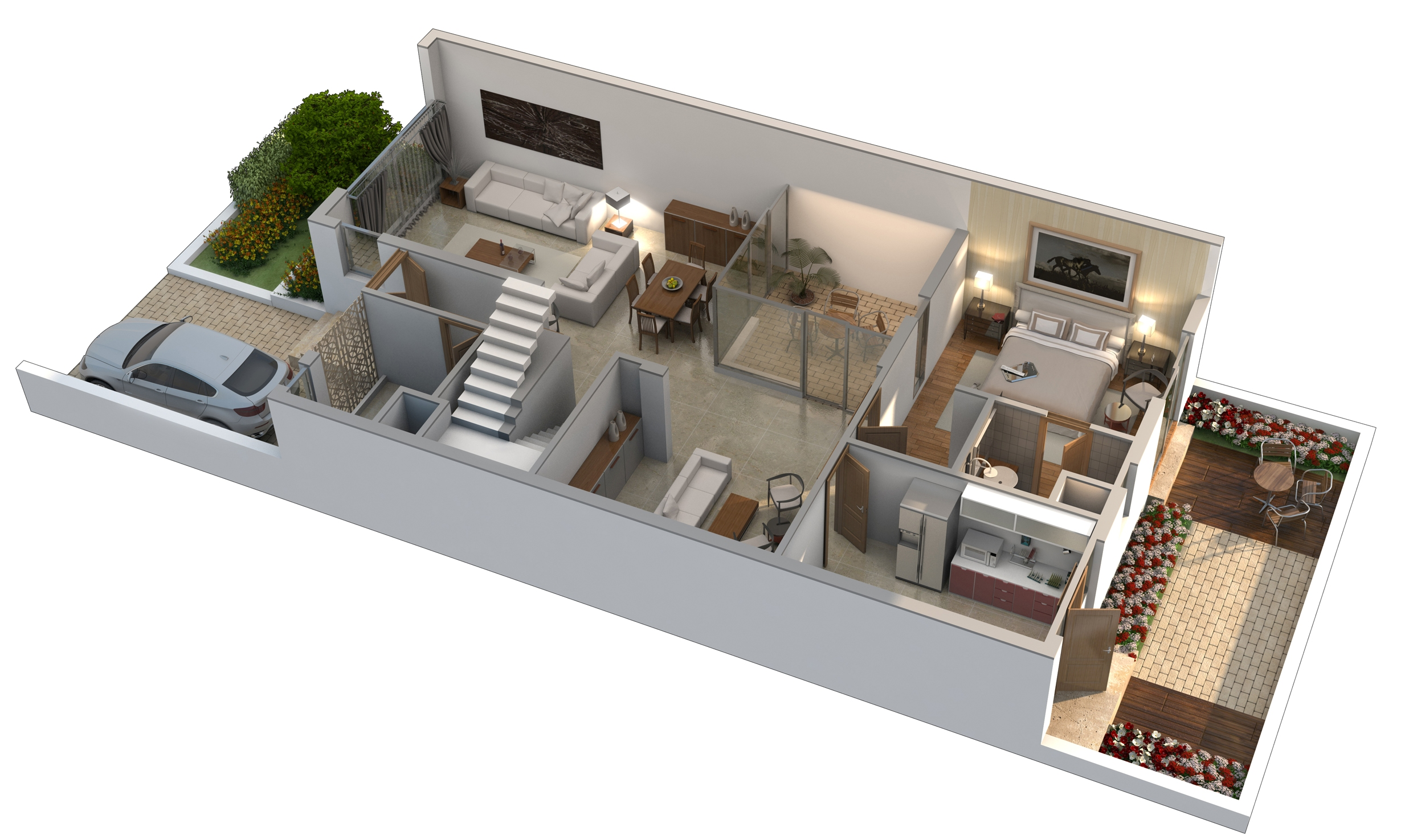 ABOUT MICROSOFT PROJECT
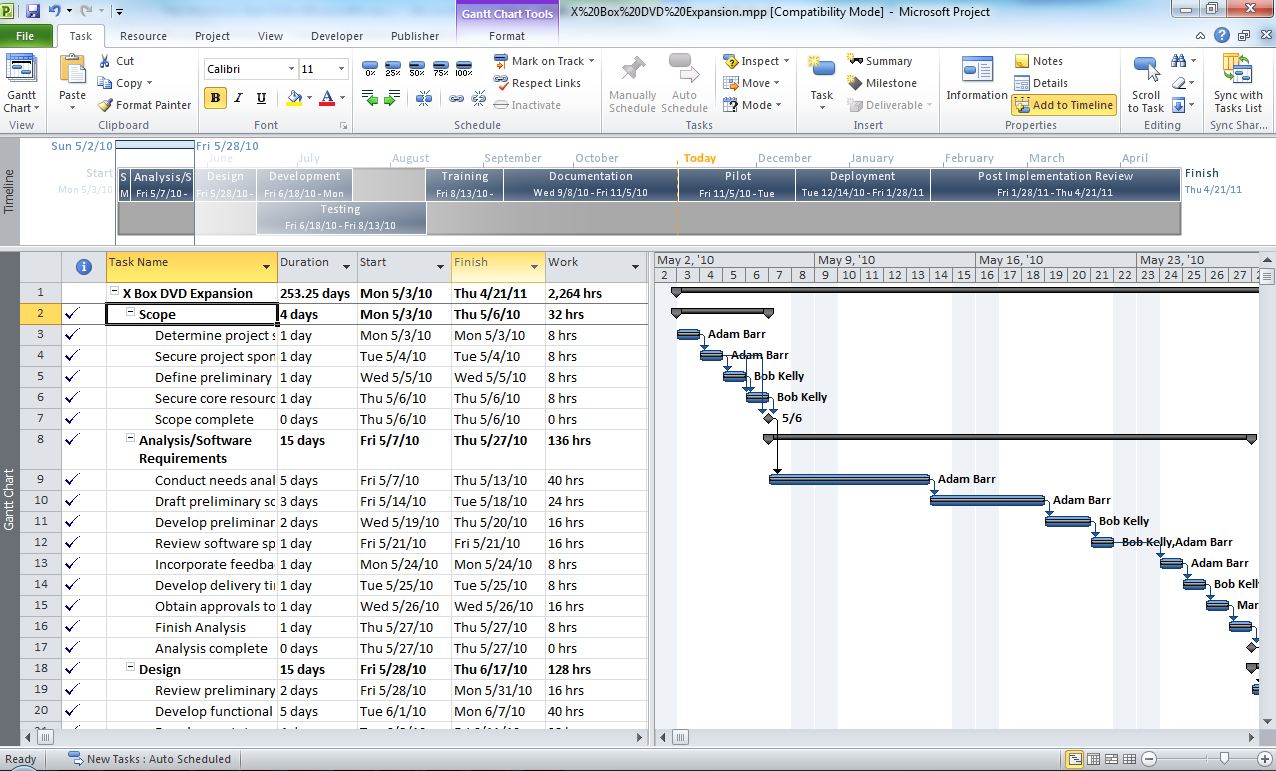 MICROSOFT PROJECT is a project management software that contains a set of tools to help managers plan, schedule and control progress.
ASSIGN A PROJECT CALENDAR
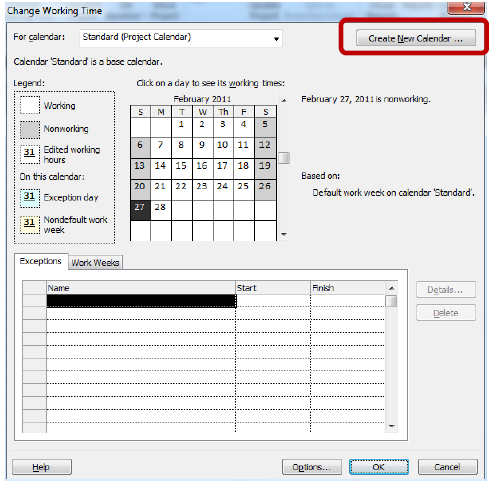 CALENDARS are used to set project an resource working times to accurately reflect resource availability information.
ASSIGN THE CALENDAR TO PROJECT
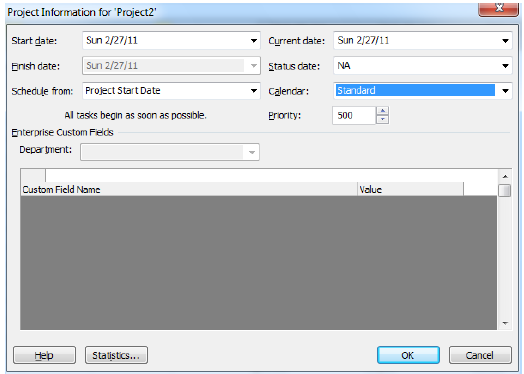 After defining the  calendar, we have to assign it to the project.
TASK AND ITS RELATIONSHIP
TTASK MODE
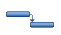 FINISH TO START (FS)
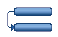 MANUAL SCHEDULE MODE
START TO START (SS)
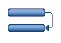 FINISH TO FINISH (FF)
AUTO SCHEDULE MODE
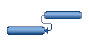 START TO FINISH (SF)
WORK BREAKDOWN STRUCTURE
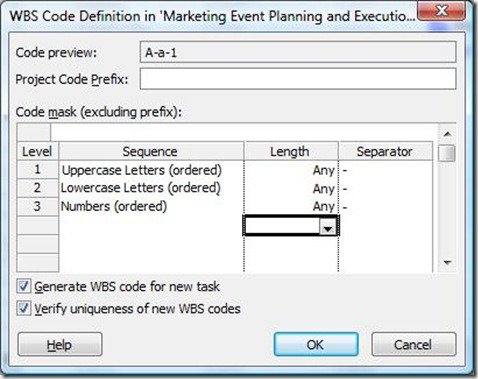 A WBS charts displays and defines the product, to be developed and produced. It relates the  elements of work to be accomplished to each product.
RESOURCES
RERSOURCES
WORK
MATERIAL
COST
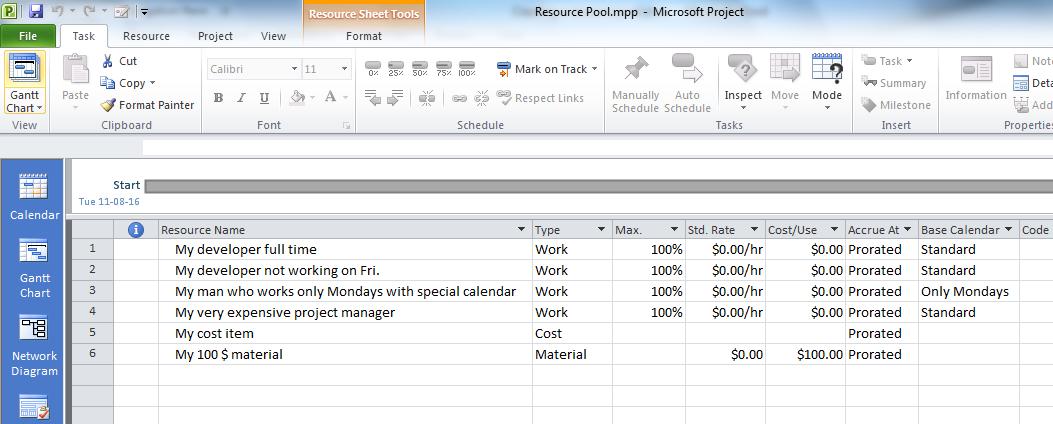 BASELINE
Baseline is a common project management term. It refers to a set of data about your project that represents its state before the work actually began. This brings you to a different set of Project features, which can help you track your progress and compare this progress to your original plan.
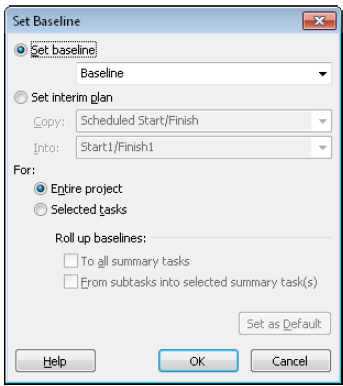 UPDATE   PROJECT
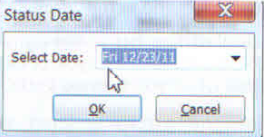 Update is the second major phase of project management. It gives the variance between what you thought would happen an what really happened.
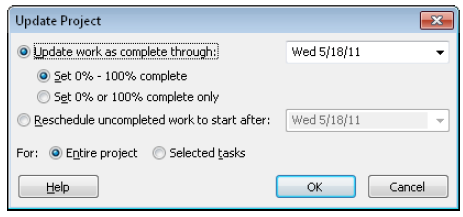 PROJECT   REPORTS
These reports compile the most commonly
used sets of information needed to manage a project, coordinate resources, control
costs, analyze potential problems, and communicate progress.
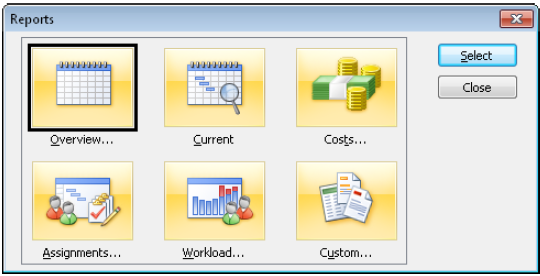 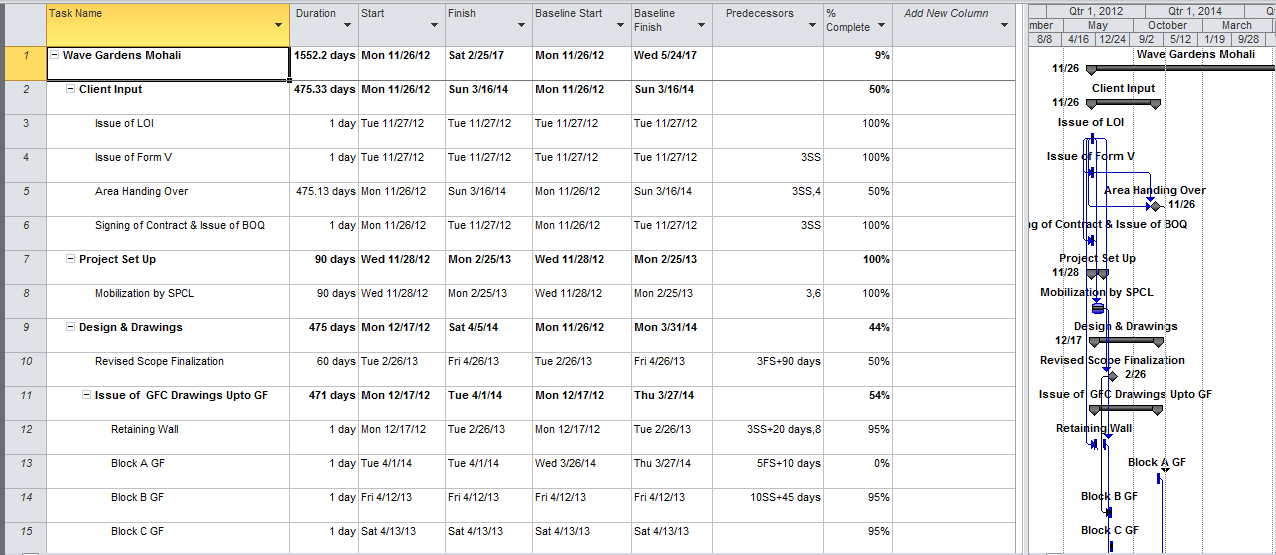 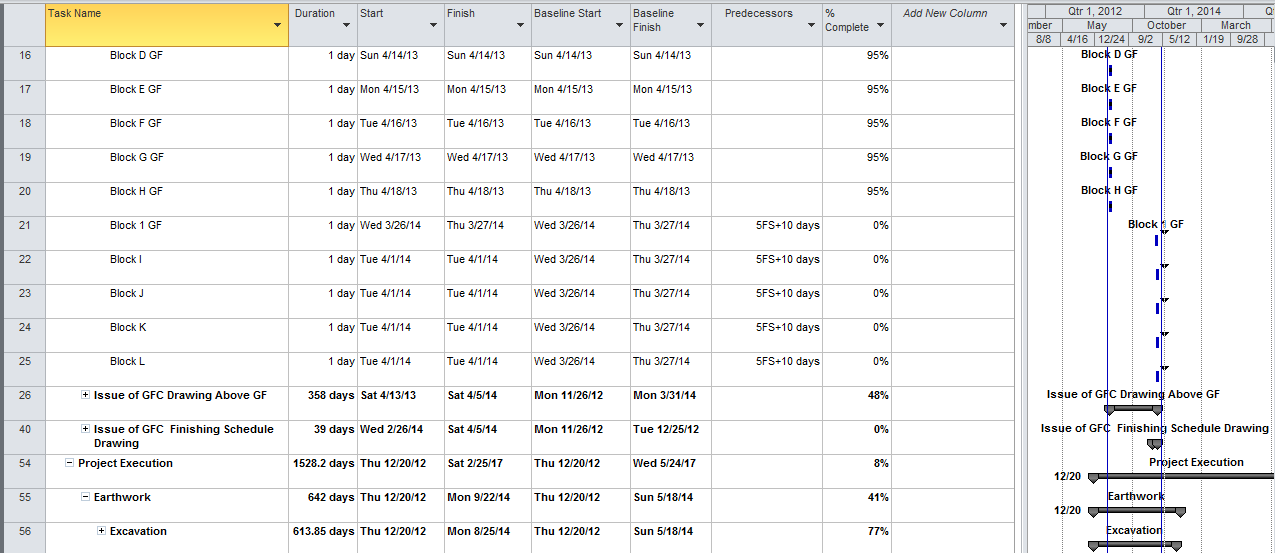 THANK YOU